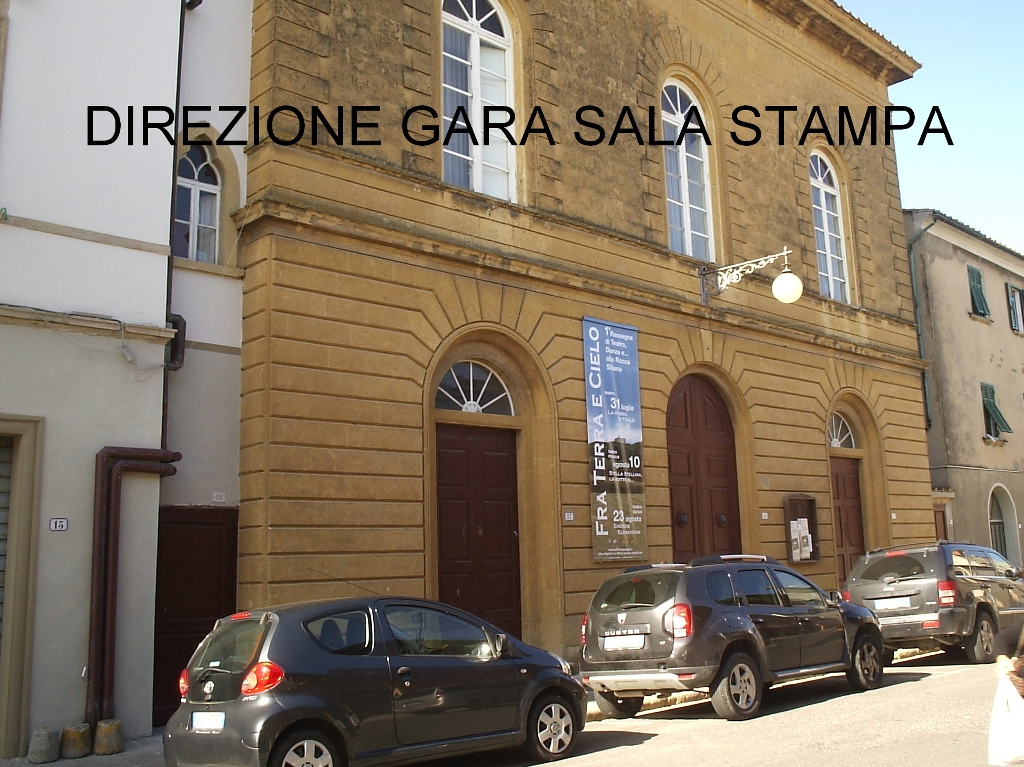 DIREZIONE GARA/SEGRETERIA, TEATRO DEI CORAGGIOSI